IN THE NAME OF GOD
Application of Artificial Intelligence in Research
By Sareh Bakhshandeh
1
2
Contents
Number
Land
step1
Chatgpt
step3
Openai
step2
Bing
step4
Agentgpt
step5
3
Number land
4
Number land
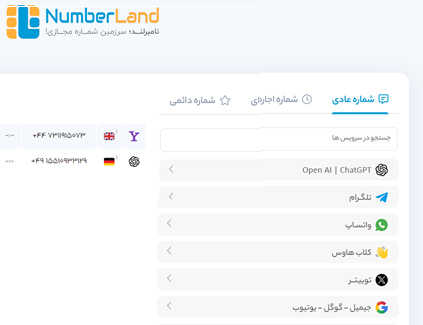 5
Openai
6
Openai
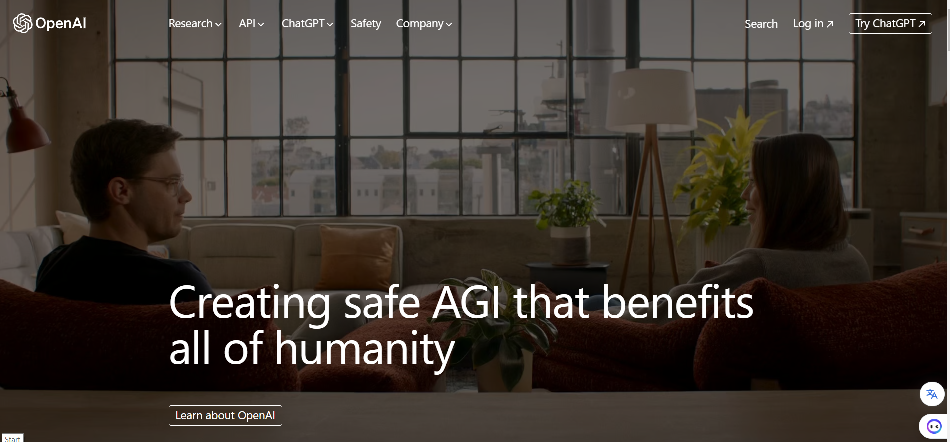 7
Chatgpt
8
Chatgpt
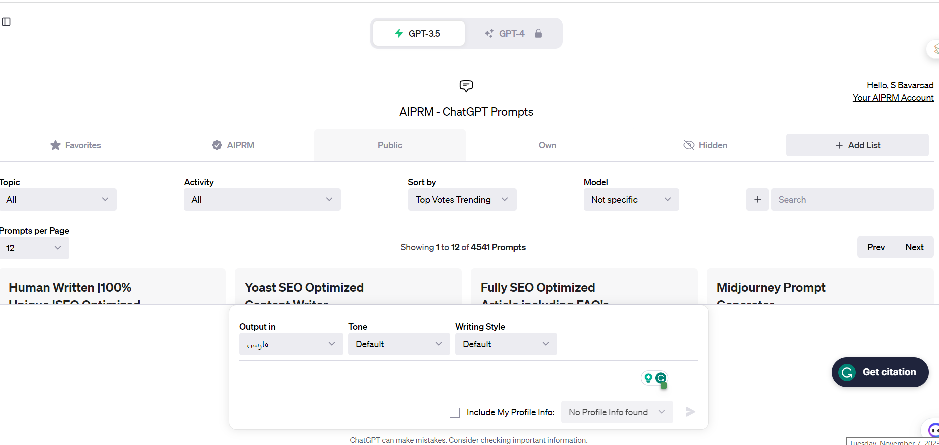 9
Microsoft Bing
10
Microsoft Bing
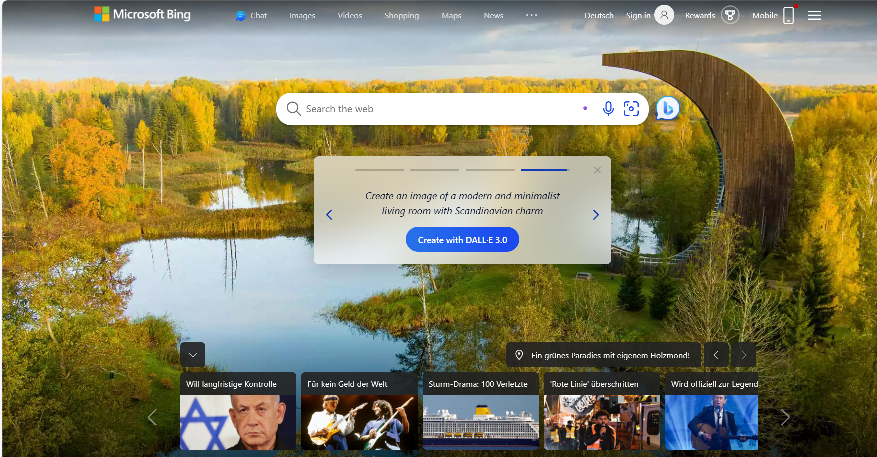 11
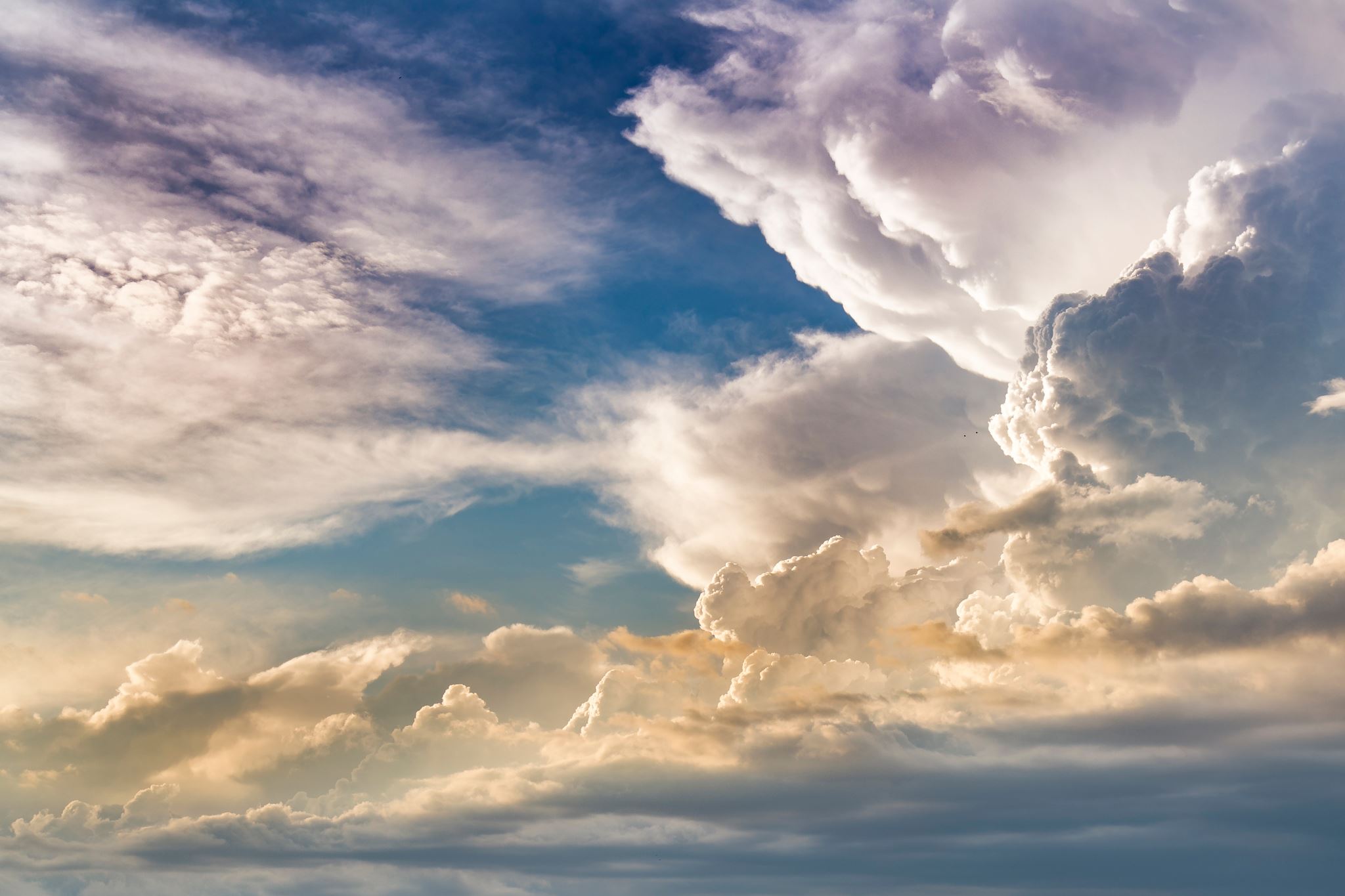 THANKS
ANY QUESTION?
12